Муниципальное бюджетное общеобразовательное учреждение«Средняя общеобразовательная школа №45 г. Владивостока
«Сказки дедушки Корнея»

Литературный праздник, 
Посвящённый 140 –летию со Дня  рождения К.И.Чуковского
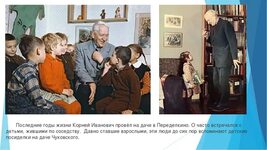 Подготовили учителя начальных классов:
                                    Скопина Оксана Олеговна,
                                    Тювеева Ольга Викторовна
Цель: расширить представление учащихся о различных литературных жанрах на примере творчества писателя, продолжить работу над сценическим творчеством, развивать интерес к художественной литературе.
Задачи: 
 1.Способствовать формированию познавательного интереса к творчеству К.И.Чуковского 
   2.Воспитывать читателя, способного сопереживать героям, сочувствовать им, откликаться на прочитанное.
   3.Развивать мышление, речь, воображение, память,   внимание через игровые конкурсы и задания.  
 
Оборудование: презентация, портрет К.И.Чуковского, выставка книг, рисунков и иллюстраций, диск со сказками писателя, кроссворд.       
Содержательная основа: «Муха-цокотуха» «Телефон», «Мойдодыр» «Федорино горе», «Тараканище», «Айболит», стихи и переводы английских народных песенок: «Храбрецы», «Скрюченная песня», «Робин Бобин Барабек», «Котауси и Мауси», биография писателя.
Корней Чуковский – это литературный псевдоним писателя. Настоящее  имя - Николай Васильевич Корнейчуков. Русский и советский поэт, писатель, критик, литературовед,переводчик.
Корней Иванович Чуковский  родился 31  марта 1882 года в Санкт-Петербурге.
С юношеских лет Чуковский вел трудовую жизнь, много читал, самостоятельно изучил английский и французский язык. В 1901 году Чуковский печатается в газете «Одесские новости» 
В 1903–1904 годы в качестве корреспондента  Чуковский был направлен в Лондон.
Биография
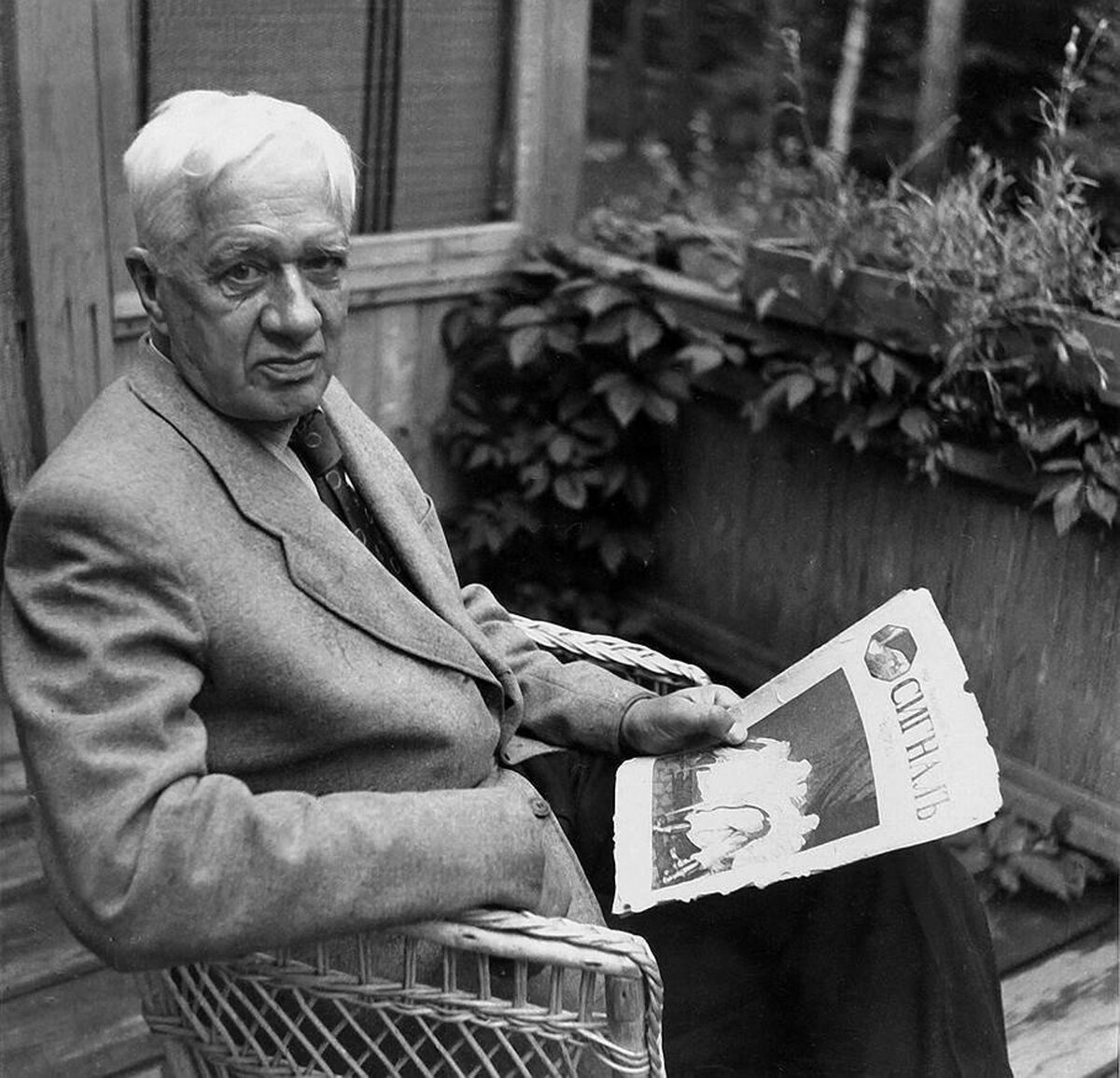 Чуковский  переводил английские народные песенки, сказки , произведения Киплинга и рассказы Марка Твена:"Том Сойер" и "Геккельбери Финн". 
К.И. Чуковский был не только детским писателем, но еще и критиком, журналистом, лингвистом. Сотрудничал с журналами «Весы», «Нива», газетой  «Речь».  Дружил со многими деятелями культуры. 
Чуковский любил детей, знал и понимал их язык. Одна из его книг посвящена детской речи - "От двух до пяти".
Переводы стихов с английского языка
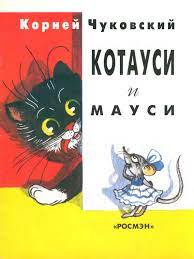 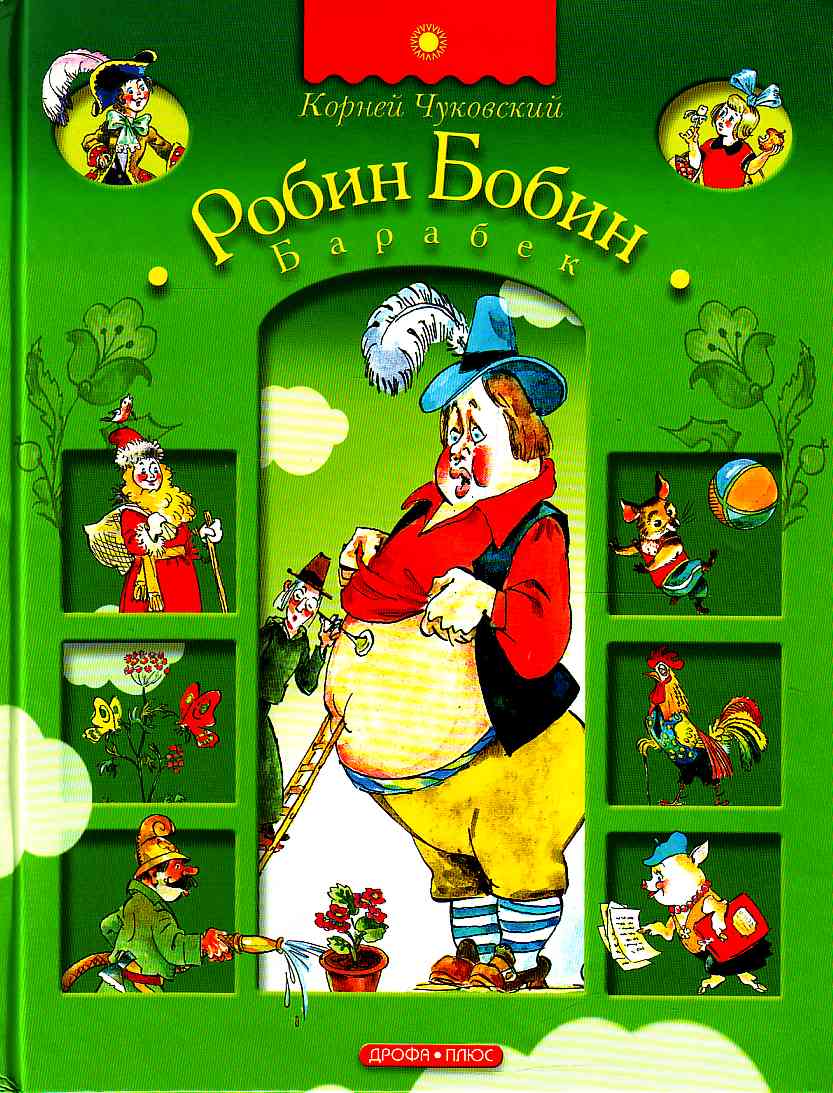 Книги К.И.Чуковского
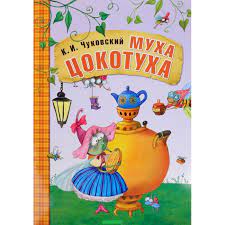 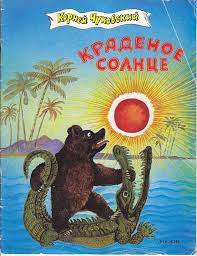 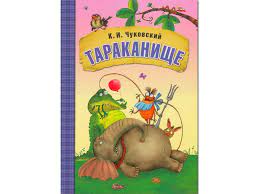 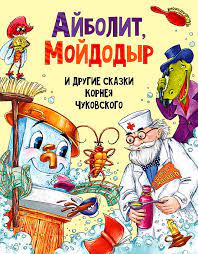 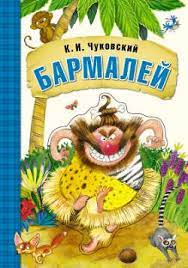 В Ленинграде Чуковский  издал книги для детей: "Крокодил", "Мойдодыр", "Тараканище" , "Муха-цокотуха", "Бармалей" , "Айболит" и книгу "От двух до пяти".
В Москве Чуковский опубликовал детские сказки: "Краденое солнце", "Приключения Бибигона", "Спасибо Айболиту" .
Сценка по сказке
Игра «Продолжи  строчку»
1.   И дать ему в награду сто фунтов винограду, сто фунтов мармеладу,
    Сто фунтов шоколаду и тысячу порций мороженого!
2. Как у нашего Мирона на носу сидит ворона.  
     А на дереве ерши строят гнёзда из лапши. 
3. Ой вы, бедные сиротки мои, утюги и сковородки мои! 
     Вы подите-ка, немытые, домой, я водою вас умою ключевой. 
4. Если топну я ногой, позову моих солдат, 
 В эту комнату толпой умывальники влетят. 
5. Ехали медведи на велосипеде, 
А за ними кот задом на перёд.
6. Мне не надо ни мармелада, ни шоколада,  
  А только маленьких детей!
Песенка
Загадки в стихах
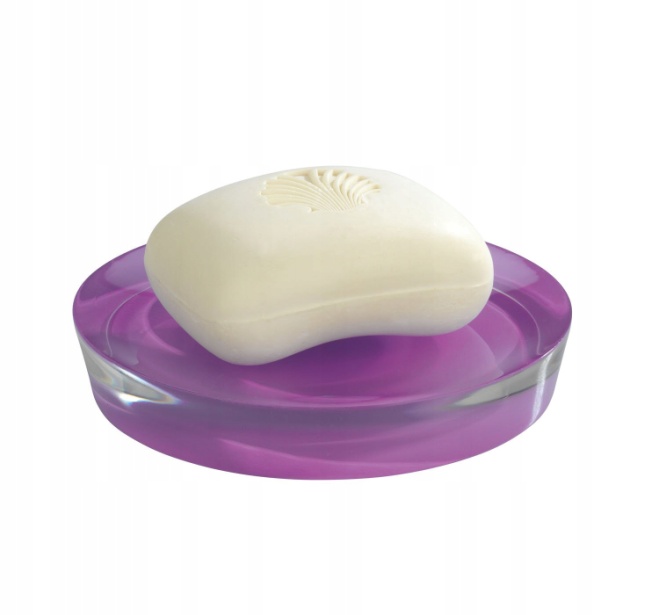 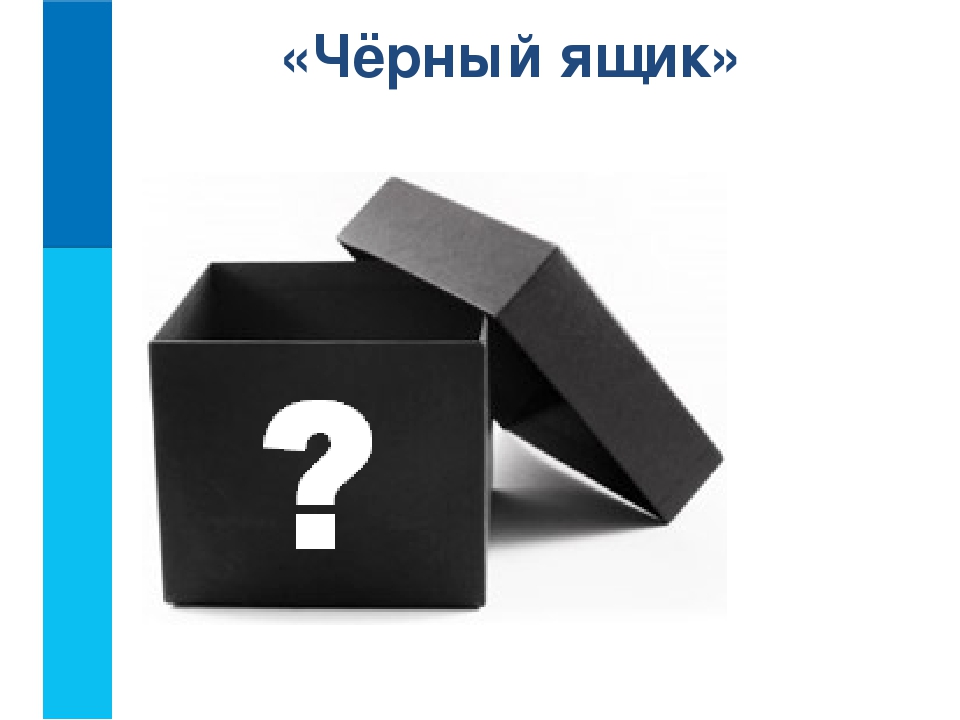 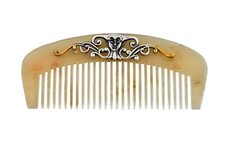 Герои и предметы сказки «Мойдодыр»
Одеяло, простыня, подушка, книжка, башмаки, чулки, брюки, свечка
Мойдодыр
Тотоша и Кокоша
От мочалки
Надо, надо умываться. По утрам и вечерам!
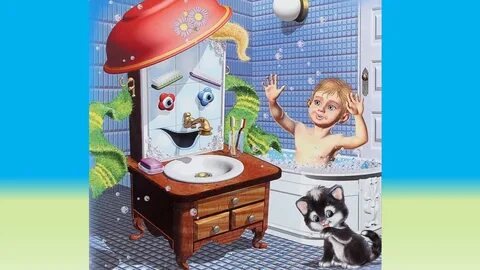 ВО ОБЕ
Кроссворд
КР КО ИЛ
По горизонтали
Настоящая фамилия Чуковского.
Сказка, в которой прославлялись мыло, порошок, гребешок, полотенце.
Сколько калош просил прислать Крокодил?
Имя ужасного человека, который жил в Африке.
Название аппарата из сказки Чуковского.
ФЕ ОР
К  О  Р  Н   Е   Й  Ч  У  К  О  В
Д  Ю Ж  И  Н У
М  О  Й  Д  О  Д  Ы  Р
По вертикали
 Кто, из героев сказки, спас зверей от ужасного, страшного таракана?
Главный герой, который украл солнце, в одной из сказок.
 Героиня сказки, у которой сбежала посуда.
Что упало с неба на слона в стихотворении «Путаница»?
У А
Б   А   Р  М  А  Л   Е   Й
Т   Е  Л  Е  Ф  О   Н
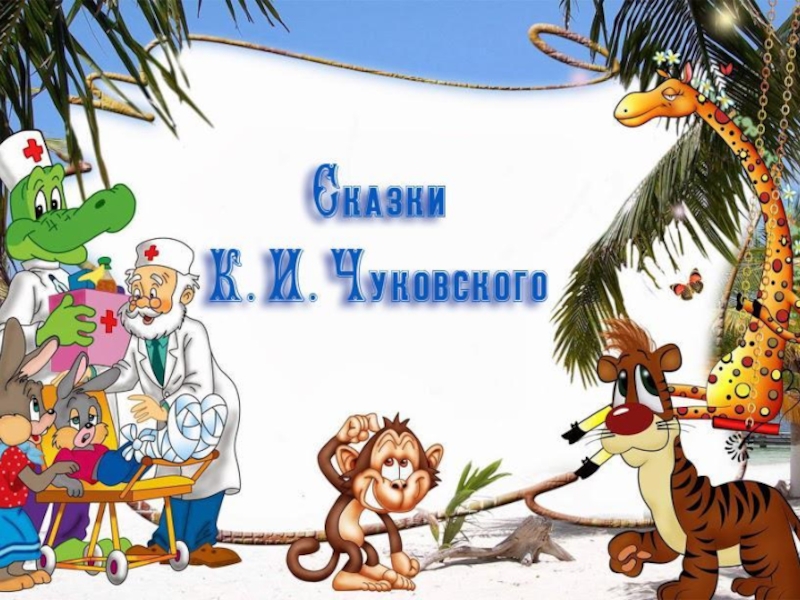 Спасибо за внимание!
Читайте сказки!
Список литературы
1. Жизнь и творчество К.И.Чуковского.- М.,1978
2. Корней Чуковский. Живой как жизнь.-М.,1982.
3. Дановский А.В.  Хрестоматия. М.Просвещение, 2011.
4. Лукьянова, И. В. Корней Чуковский // М.: Мол. гвардия, 2006 
5.Чуковская, Л. К. Памяти детства: мой отец-Корней Чуковский / Лидия Чуковская. - М.: Время, 2012. 
6. Мойдодыр: для чтения взрослым и детям / К. И. Чуковский. - М.: Самовар, 2010.
7.Муха-Цокотуха: сказки / К. Чуковский. - М.: Дрофа-Плюс, 2003 
8.Сказки / К.И. Чуковский. – М.: РОСМЭН, 2000.  
9.Сказки дедушки Корнея / К. И. Чуковский. - М.: АСТ, Астрель, 2002.
10.У меня зазвонил телефон... / К.И. Чуковский. – М.: Самовар, 1998. . 
Интернет -ресурсы:
1. https: // www.chuckfamily.ru 
2. https: //knigogid.ru. Корней Иванович Чуковский